Cizokrajné suchozemské ekosystémy
Přečti si v učebnici kapitolu „Cizokrajné suchozemské ekosystémy“
 na straně 77  - 79.
S pomocí učebnice urči v prezentaci bezobratlé živočichy.
Tropický deštný les
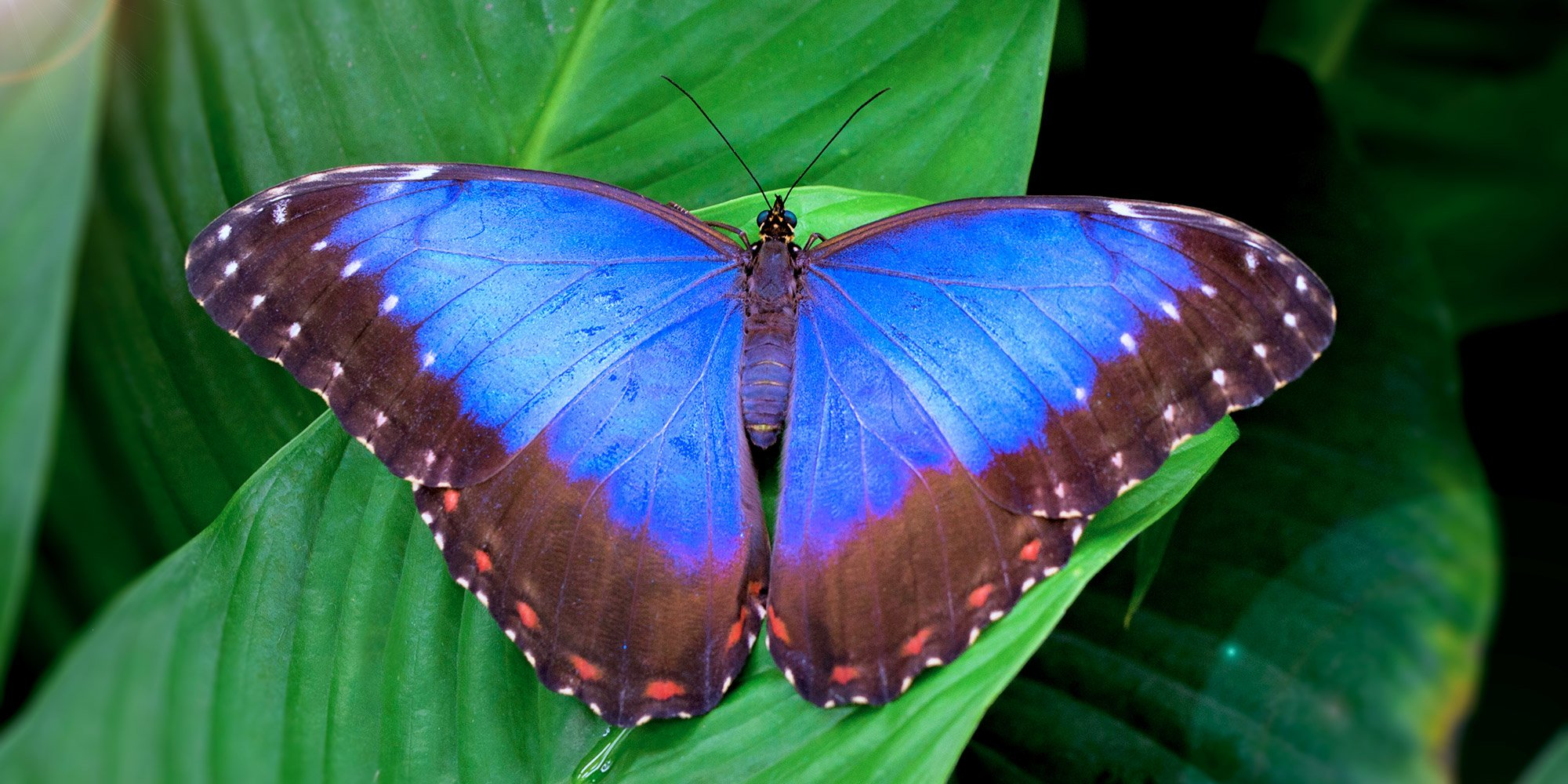 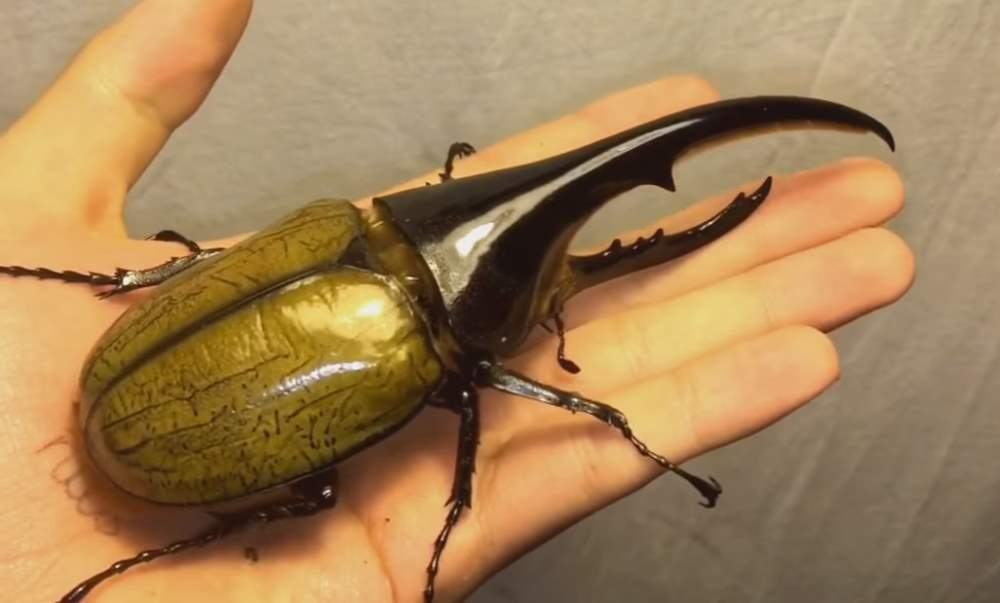 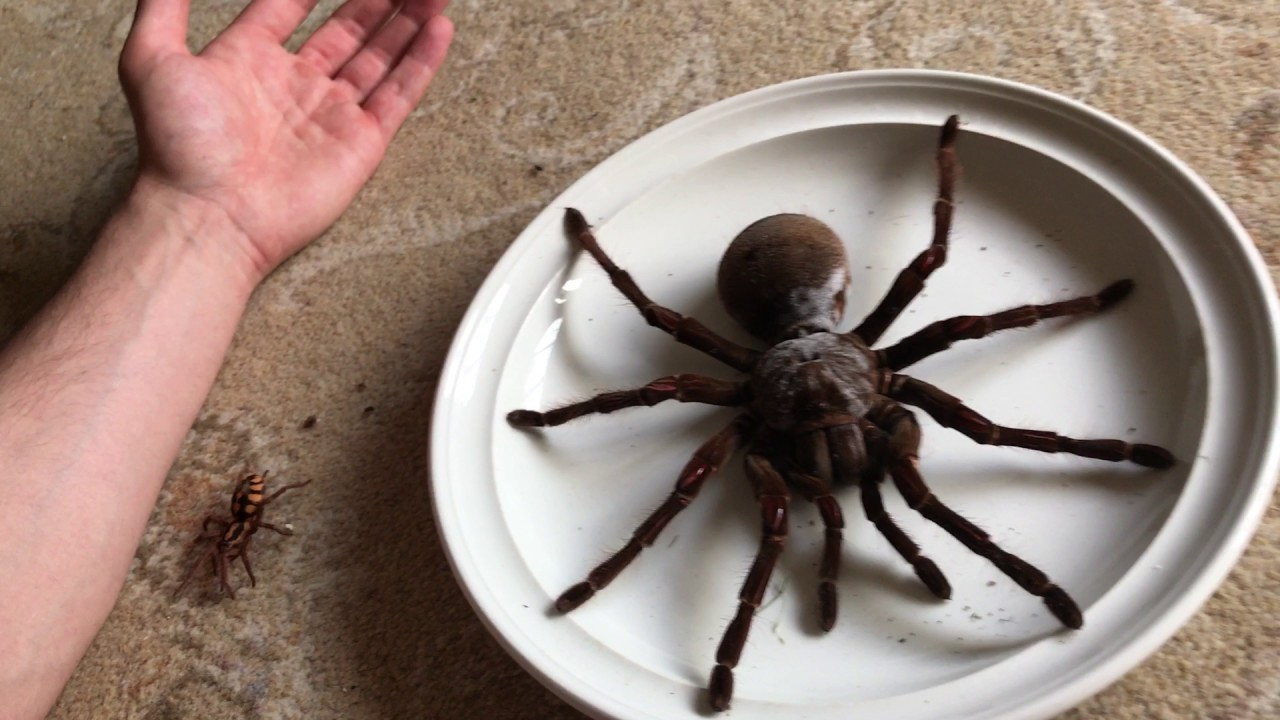 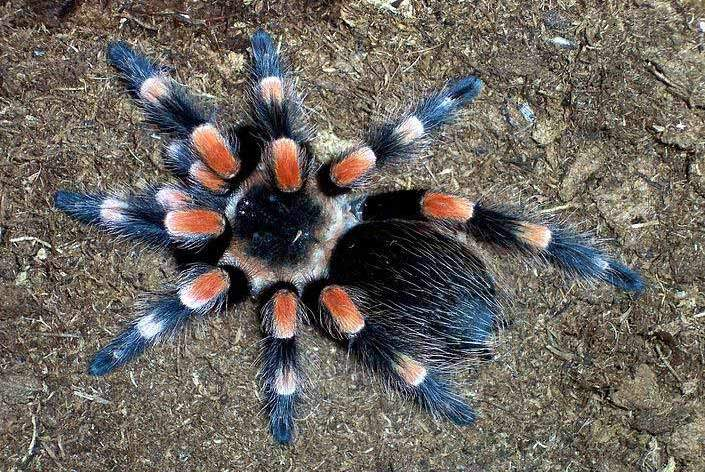 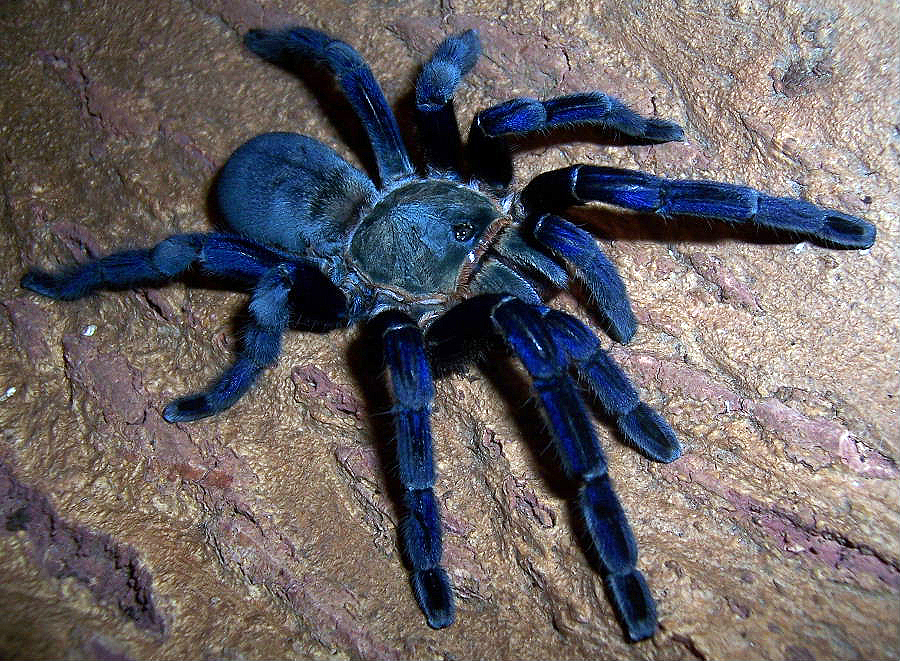 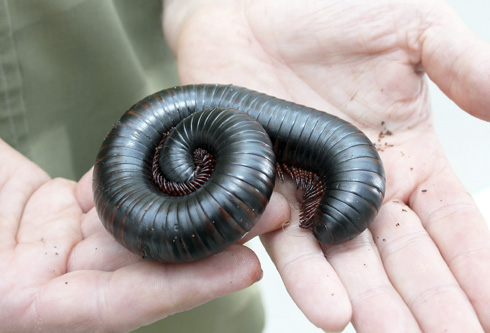 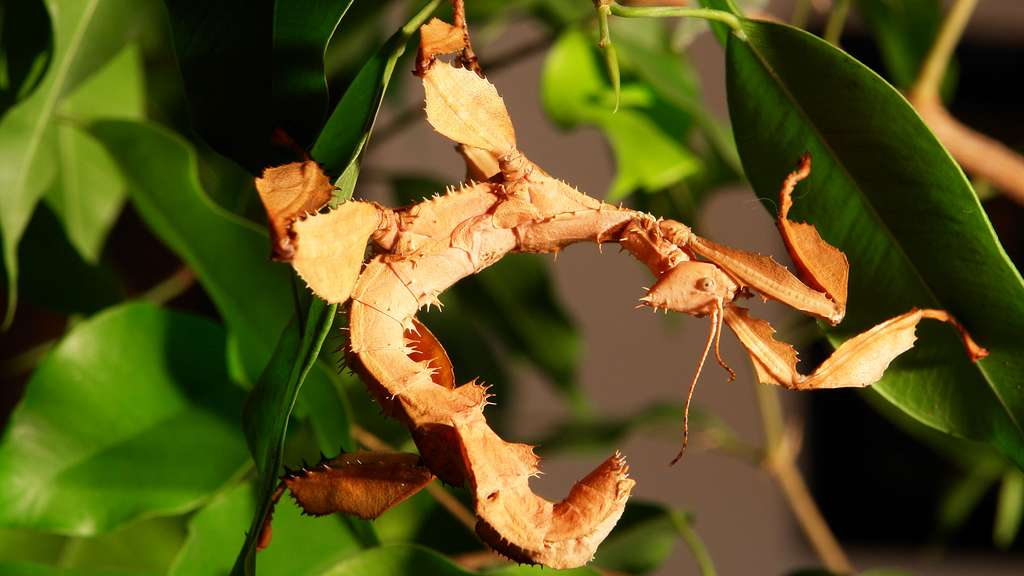 Savany
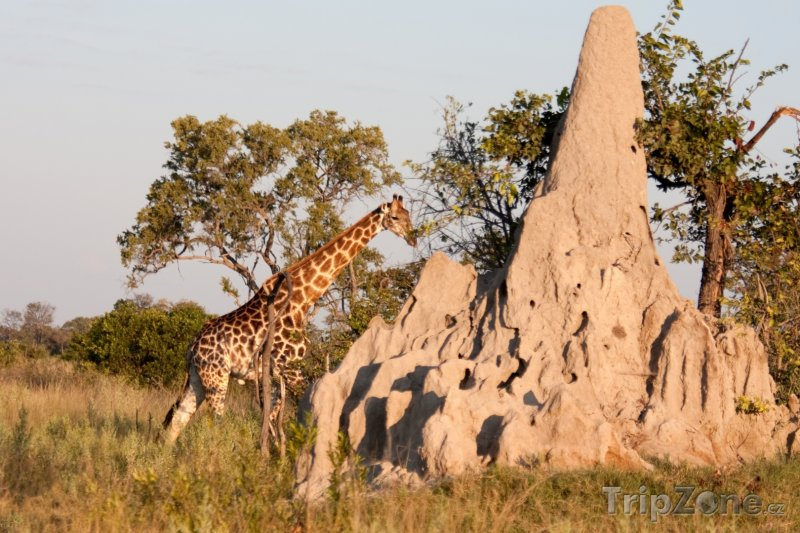 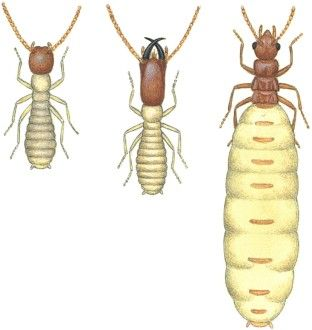 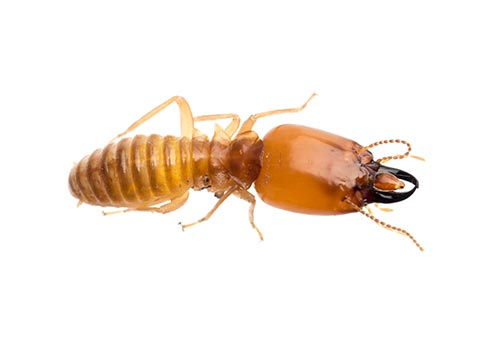 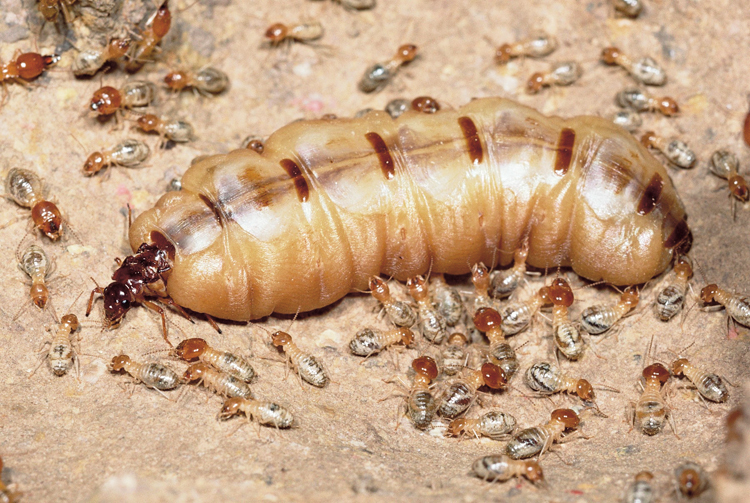 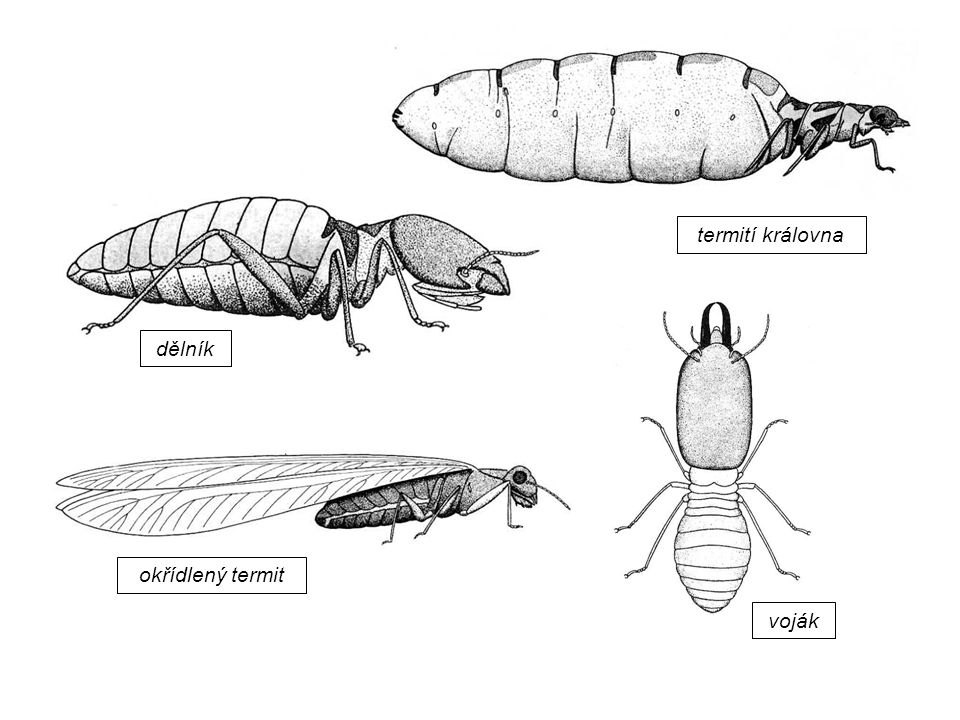 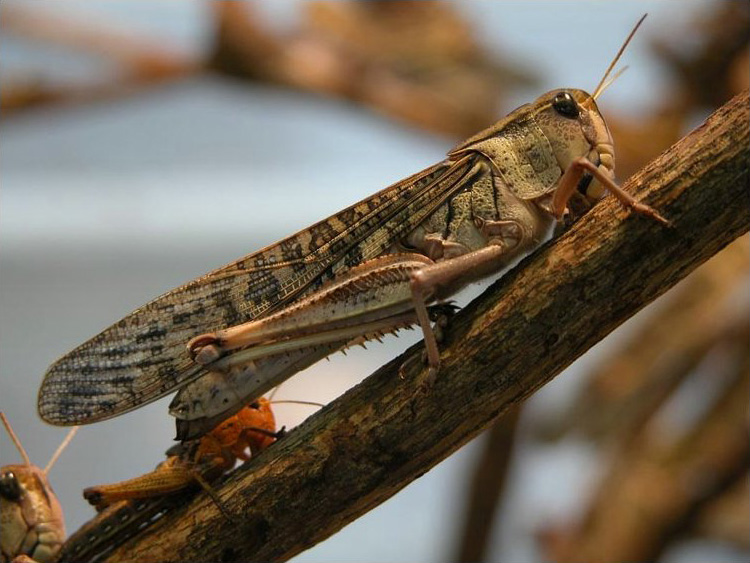 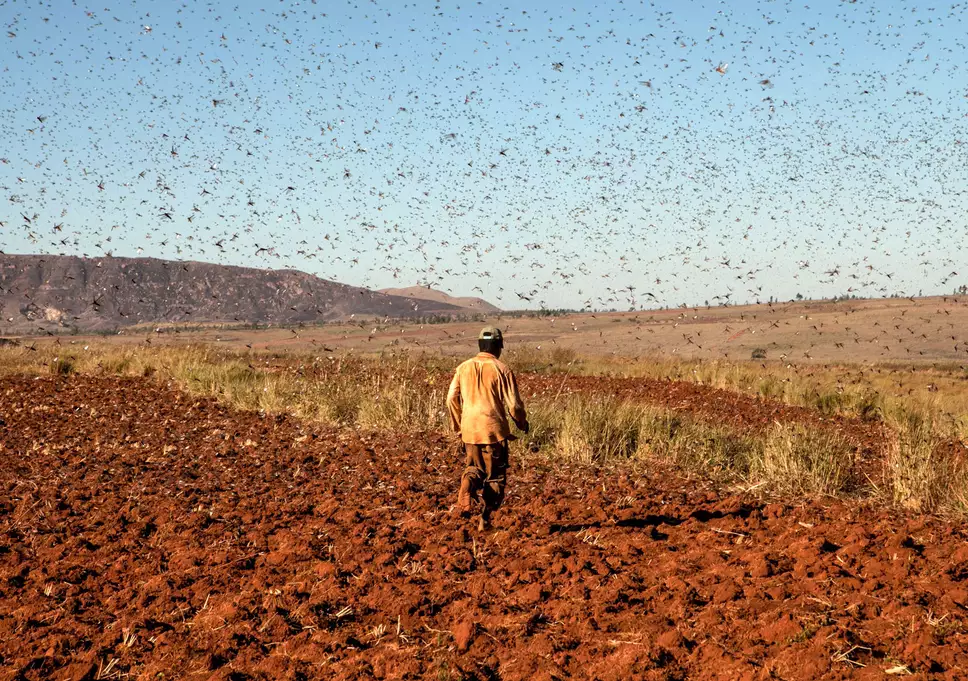 Pouště a polopouště
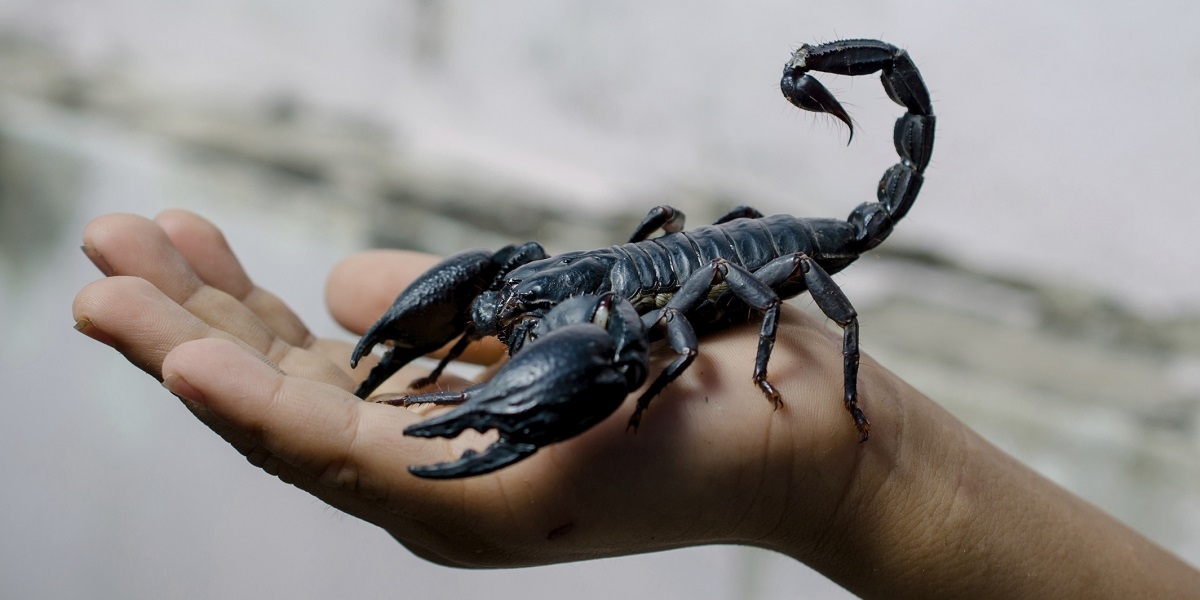 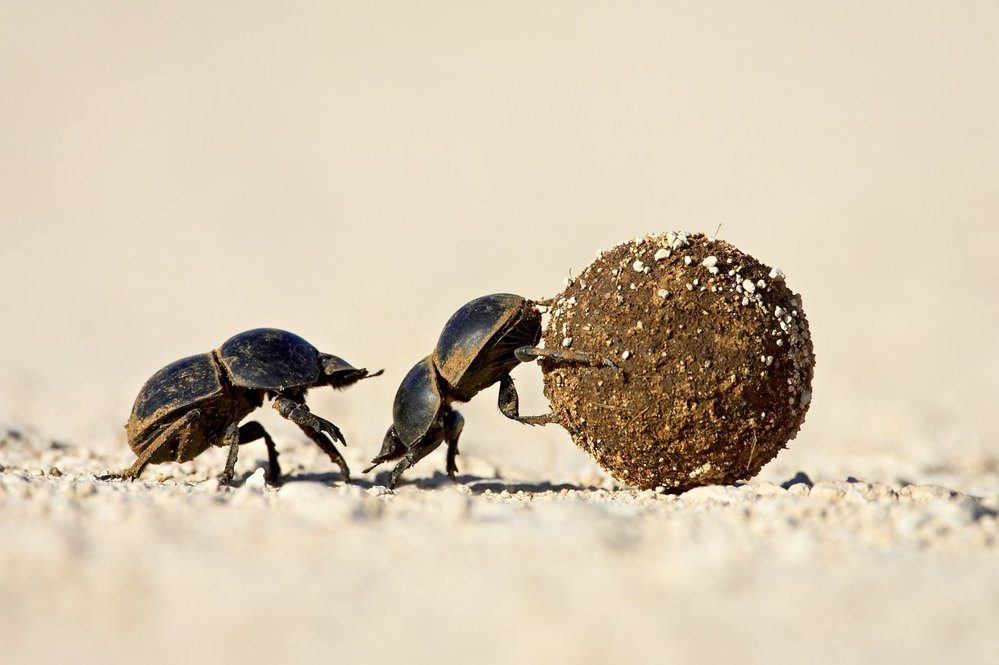 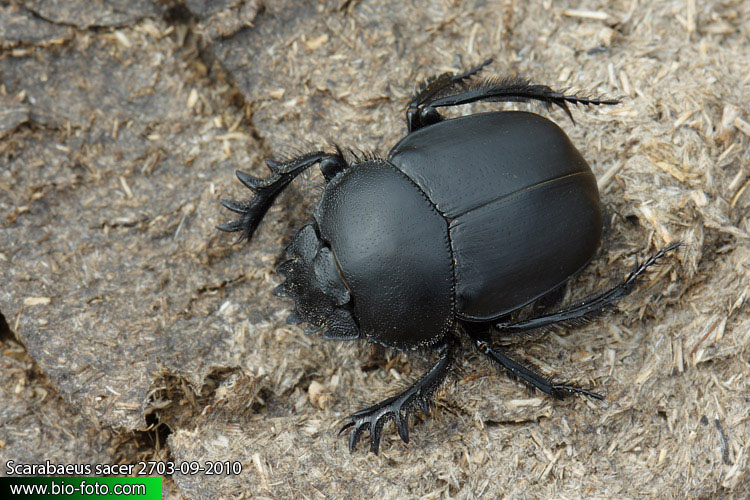